Applications to motion in a straight line
18F
Position
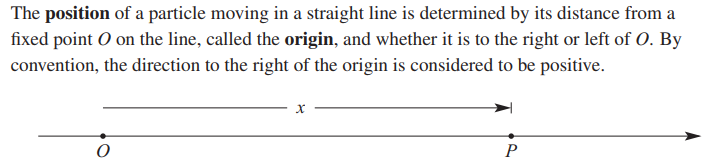 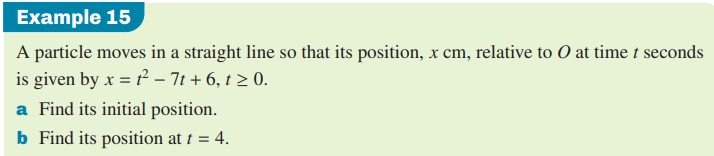 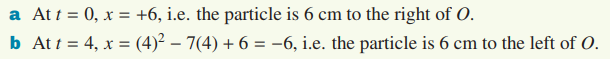 Distance and displacement
Velocity
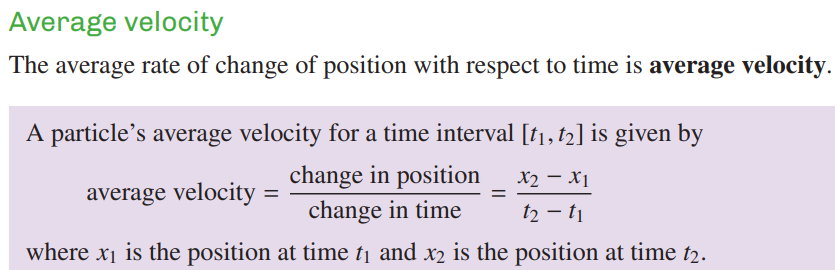 Velocity
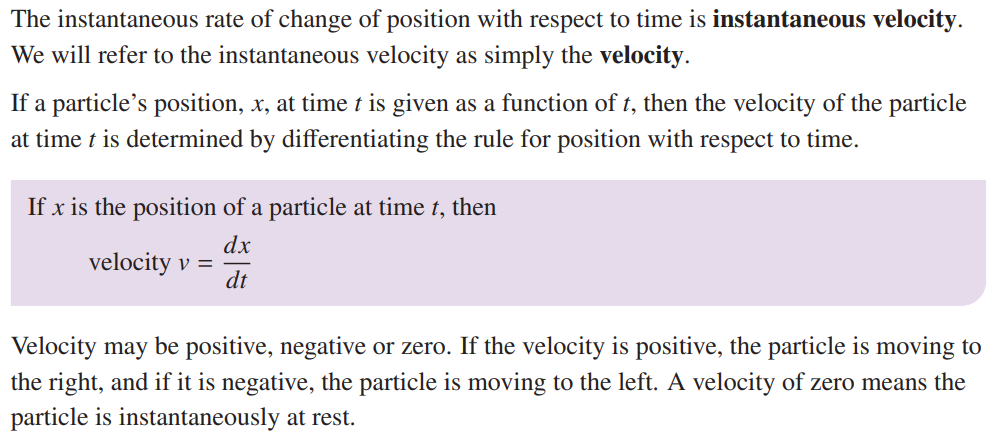 Speed and average speed
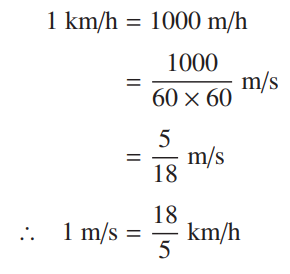 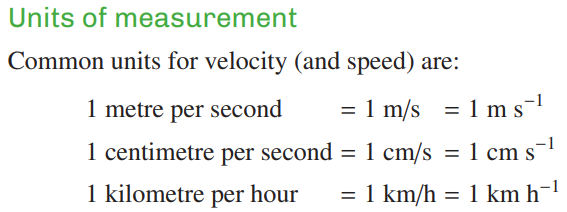 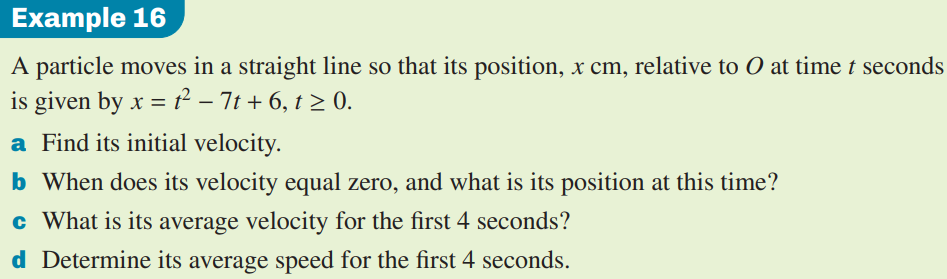 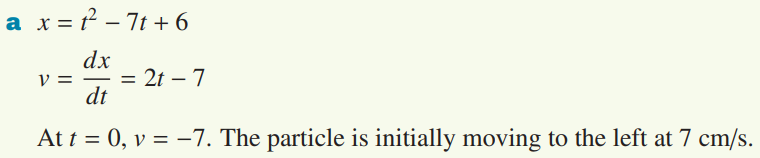 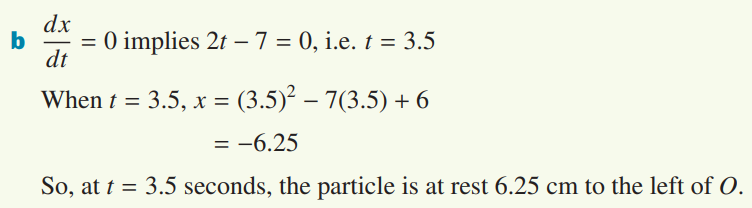 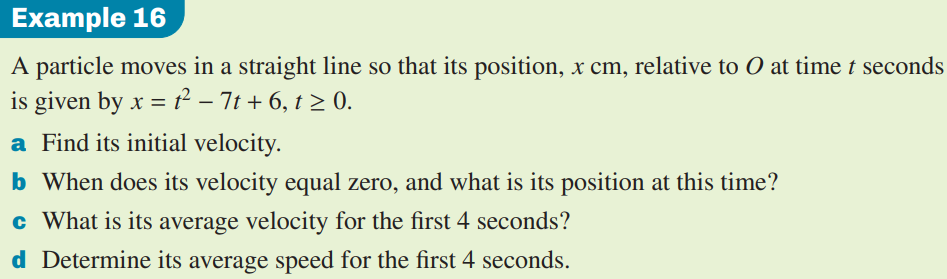 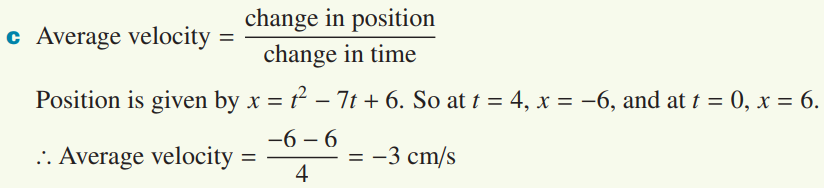 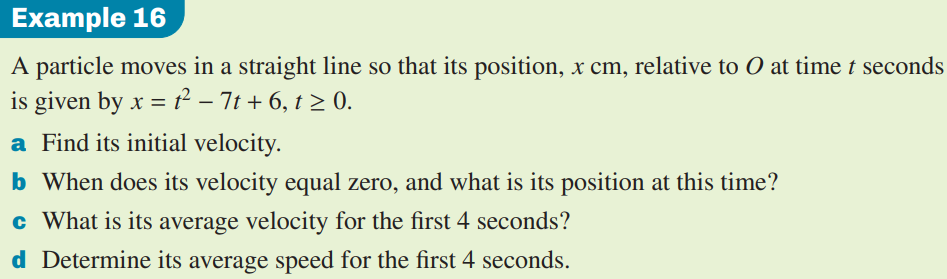 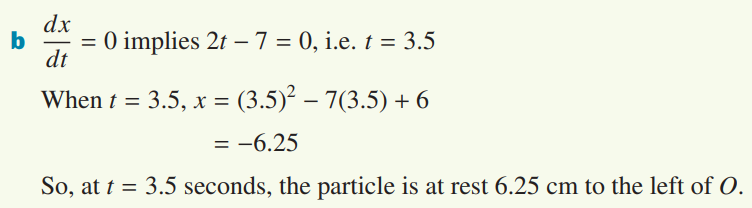 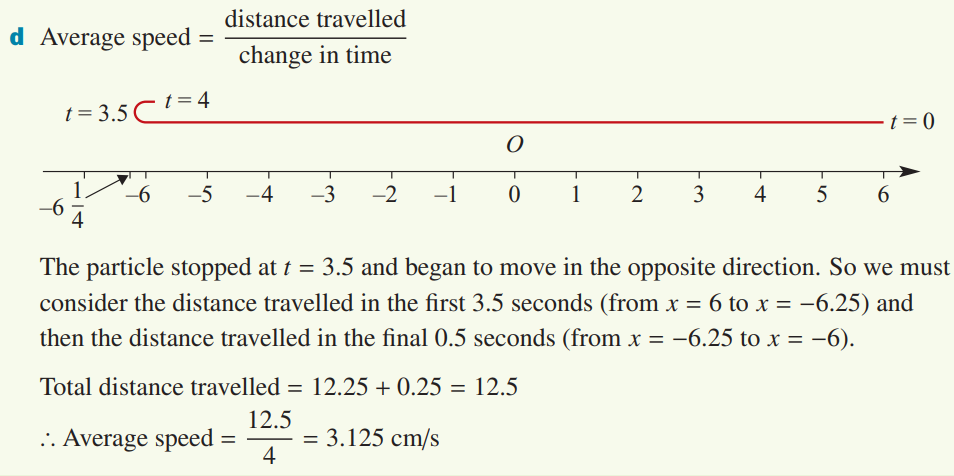 Acceleration
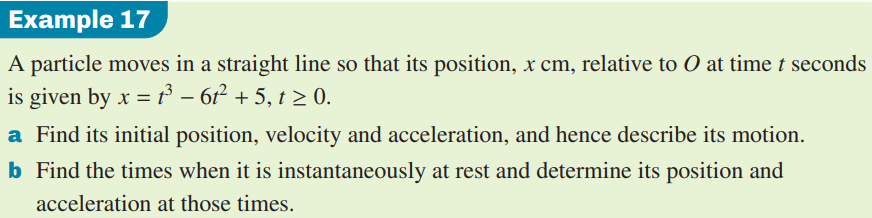 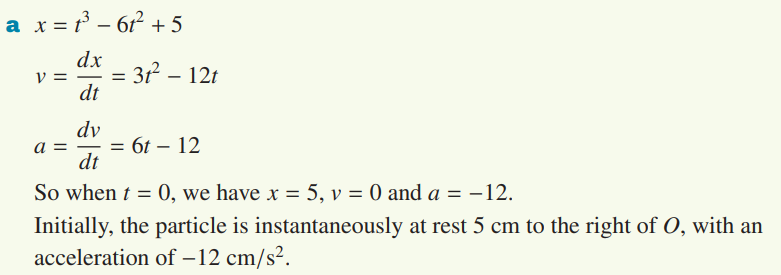 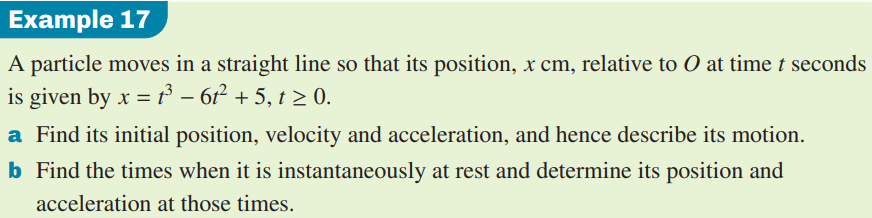 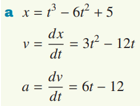 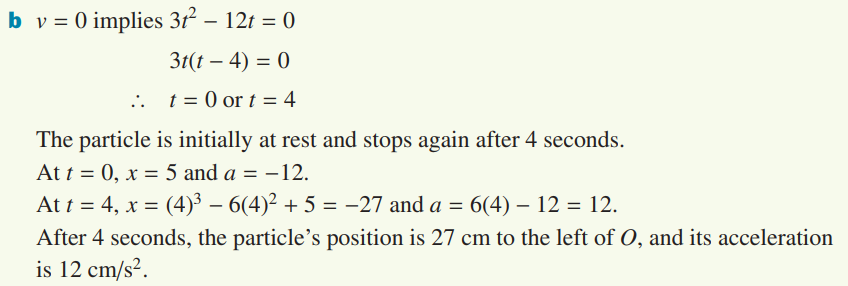 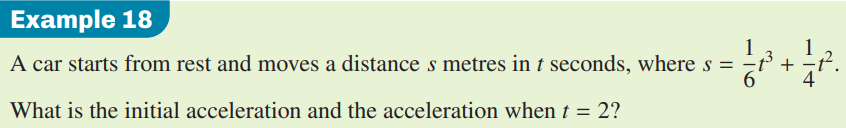 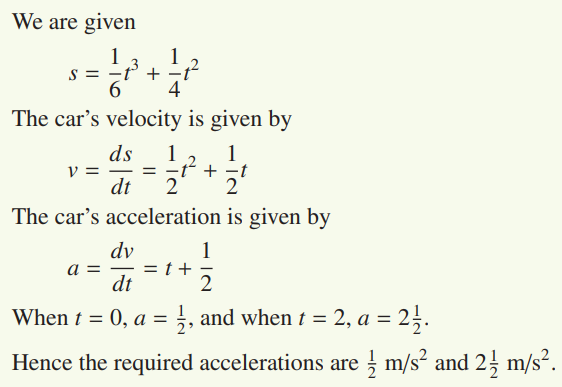 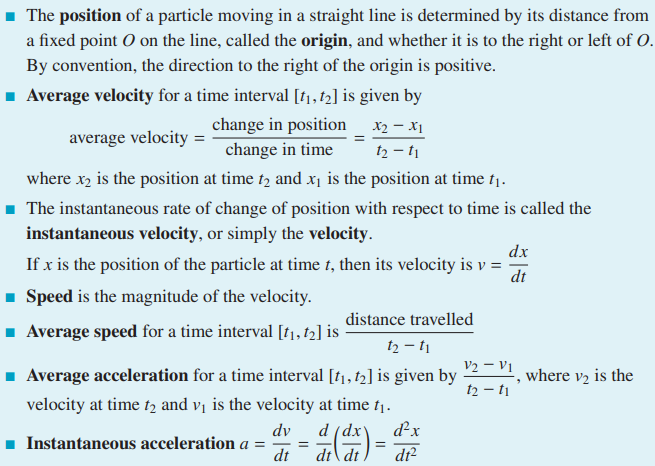